Nessun Dorma (from Turandot)
Composer: Giacomo Puccini (1858-1924) Italian
Considered by many to be the greatest composer of Italian opera after Verdi.
The opera Turandot was left incomplete at Puccini’s death in 1924, was finished two years later by another composer.
Nessun Dorma occurs at the beginning of the 3rd act
Text and translation

Nessun dorma! Nessun dorma!
None shall sleep! None shall sleep!
Tu pure, o Principessa, nella tua fredda stanza, 
Even you, O Princess, in your cold bedroom, 
guardi le stelle che tremano d'amore, e di speranza!
watch the stars that tremble with love and with hope!
Ma il mio mistero è chiuso in me; il nome mio nessun saprà! 
But my secret is hidden within me; none will know my name! 
No, No! Sulla tua bocca lo dirò quando la luce splenderà 
No, no! On your mouth I will say it when the light shines!
Ed il mio bacio scioglierà il silenzio che ti fa mia! 
And my kiss will dissolve the silence that makes you mine!
Il nome suo nessun saprà, E noi dovrem, ahimè, morir, morir! 
No one will know his name, and we will have to, alas, die, die!
Dilegua, o notte! Tramontate, stelle! 
Vanish, o night! Set, stars! 
Tramontate, stelle! All'alba vincerò! Vincerò! Vincerò , 
At dawn, I will win! I will win! I will win!
The orchestration for the opera involves a very large orchestra: 
 
Woodwinds: 3 flutes (3rd doubling piccolo), 2 oboes, an English horn, 2 clarinets in B-flat, a bass clarinet, 2 bassoons, a contrabassoon, and 2 onstage Alto saxophones in E-flat

brass: 4 horns in F, 3 trumpets in F, 3 trombones, a contrabass trombone, 6 onstage trumpets in B-flat, 3 onstage trombones, and an onstage bass trombone

percussion: timpani, cymbals, gong, a triangle, a snare drum, a bass drum, a tam-tam, a glockenspiel, a xylophone, a bass xylophone, tubular bells, tuned Chinese gongs, an onstage wood block, and an onstage large gong

keyboards: celesta, and an organ

strings: 2 harps, 1st and 2nd violins, violas, violoncellos, and double basses
Wedding March (from A Midsummer Night’s Dream)
Composer: Felix Mendelssohn (1809-1847) German
Part of the incidental music to the play by William Shakespeare
Incidental music: music that was meant to be played as transitions between scenes or acts of the play, or to accompany dancing by the actors, etc.
Overture composed in 1826 (Mendelssohn was 17)
Incidental music composed on commission from King Frederick William IV of Prussia
Orchestration: The overture is scored for two flutes, two oboes, two clarinets, two bassoons, two horns, two trumpets, ophicleide, timpani and strings. The incidental music adds a third trumpet, three trombones, triangle and cymbals to this scoring
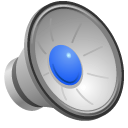 Fanfare for the Common Man
Composer: Aaron Copland (1900-1990) American
Considered to have developed the first uniquely American “sound,” or style of composition
Fanfare: generally considered to be a short work for brass and percussion
Written in 1942, commissioned by the Cincinnati Symphony Orchestra
Composed as a remembrance to the US entry into the Second World War, inspired by a famous 1942 speech of vice president Henry A. Wallace where he foresaw the dawning of the "Century of the Common Man."
Orchestration: four french horns (in F), three trumpets (in B♭), three trombones, tuba, timpani, tam-tam, bass drum
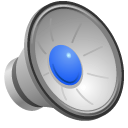 Selections from Peer Gynt Suite #1
Composer: Edvard Grieg (1843-1907) Norwegian
Strongly influenced by Norwegian folk music (“Nationalist” composer)
Peer Gynt Suite #1 is a collection of 4 pieces excerpted from the incidental music he wrote for a play written by the Norwegian playwright and poet Heinrich Ibsen
Orchestration: Traditional symphonic orchestra
Selection #1 – Morning Mood
Selection #2 – In the Hall of the Mountain King
Pizzacato: string players pluck the strings rather than drawing the bow across them
Tempo: The speed at which a piece of music is performed
Dynamic: The aspect of music relating to the degree of loudness
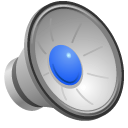 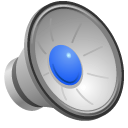 Assignment for Thursday
Please read the Book of Genesis (from the bible). You can go to Biblegateway.com and read it online. The version doesn’t matter.
Also google “Paradise Lost” by Milton and read the wikipedia article for some background
And if you’re really feeling like it, you can google “The Creation” by Haydn and do some background reading on that piece.